TWG Public API
Presented by: Omar Soberanis
Date: 08/24/2023
ERCOT Public API Update
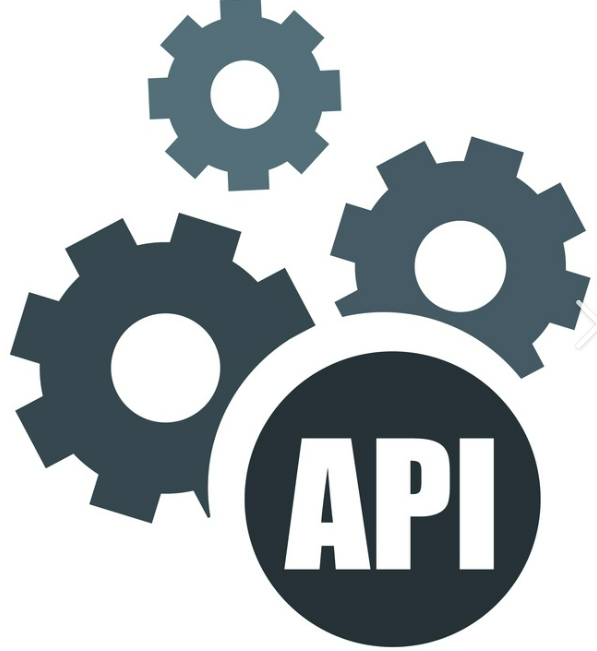 Project is in development phase, getting closer to QA
Projecting to have a Beta Release in November/December 2023
Projecting to have a full functional release in February/March 2024
A notification will be sent shortly with requests for beta testers
Release Comparison
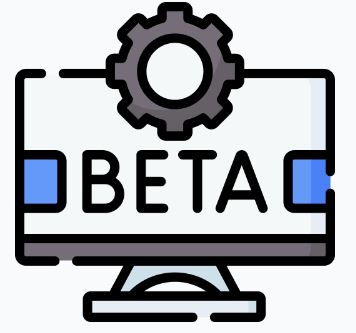 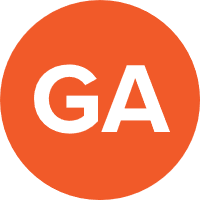 Q&A
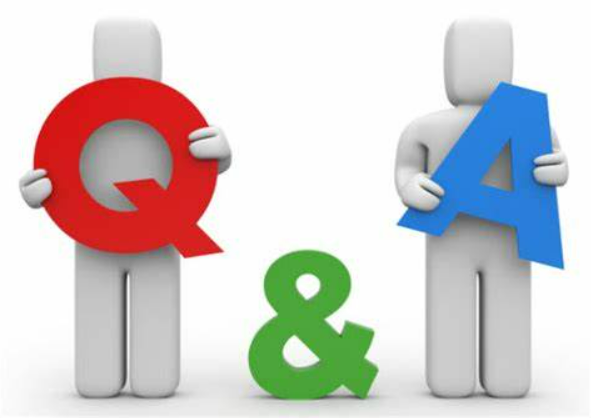 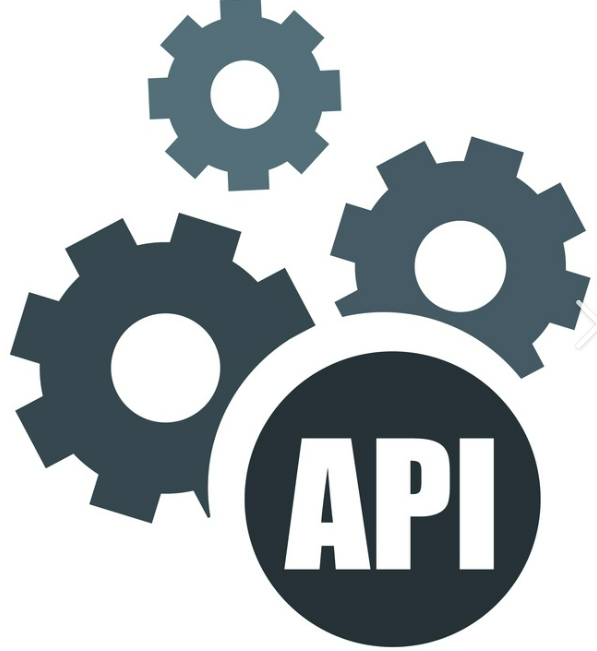